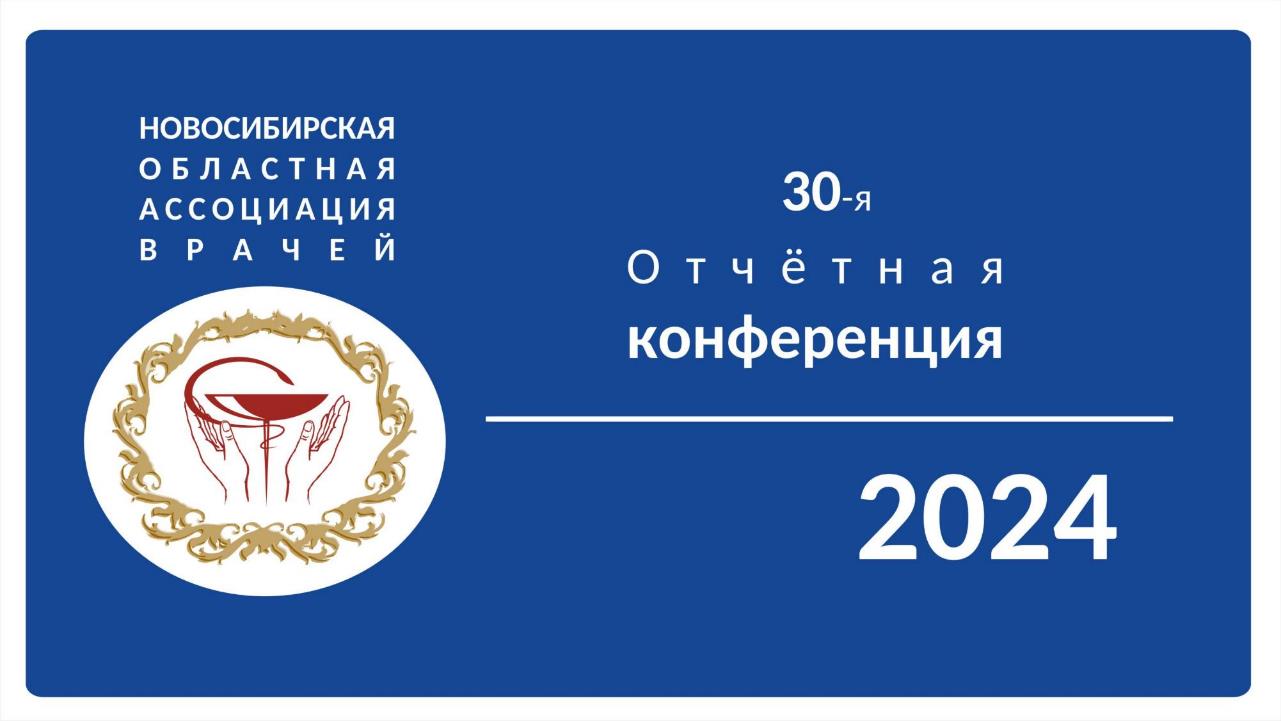 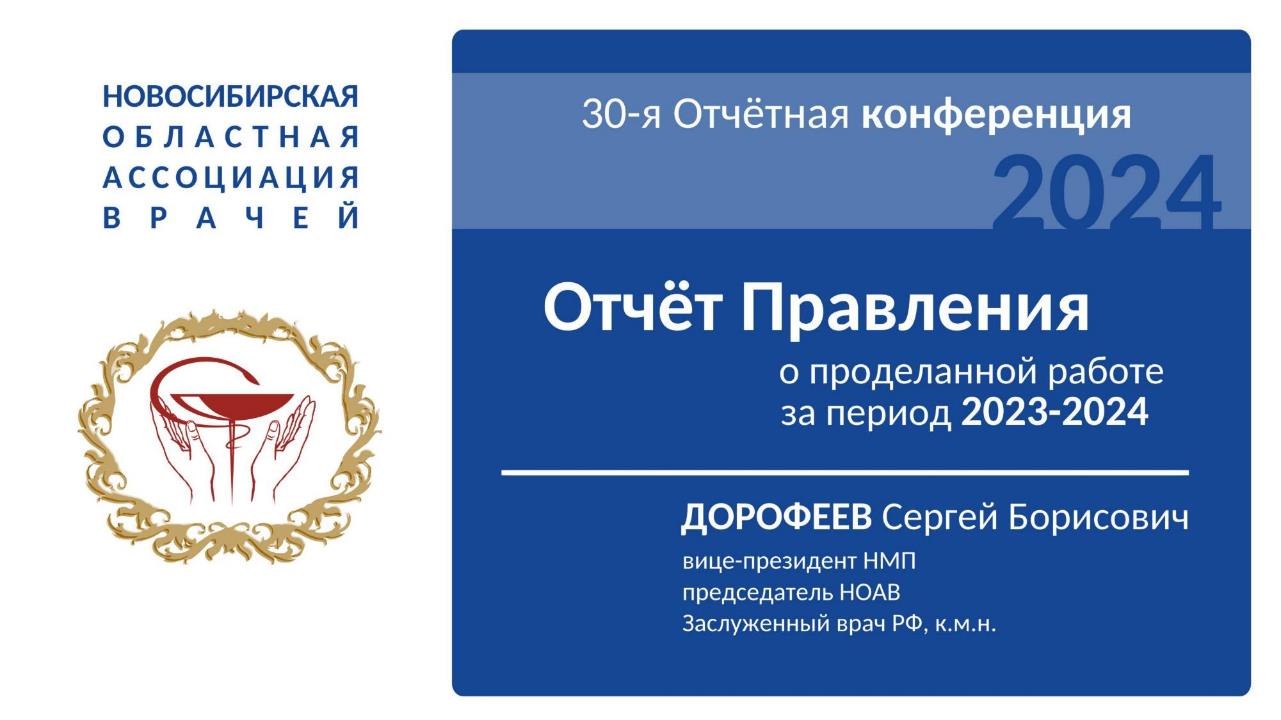 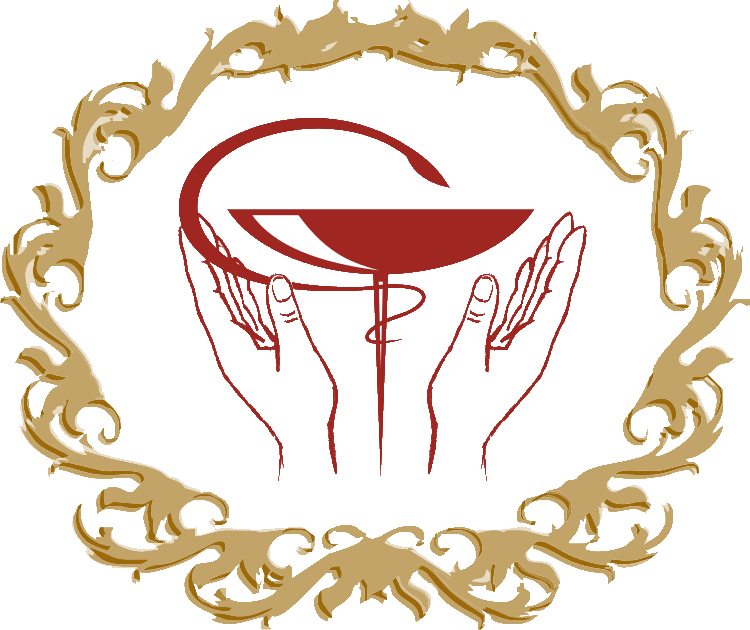 >50% 
врачей НСО
>5,7 
тысяч врачей
>30 
лет
ГКНКПБ №3 
+17 
врачей
НОКНД
+15 
врачей
Линевская РБ 
+6 
врачей
НГКПЦ 
+8 
врачей
Коченевская ЦРБ 
+5 
врачей
+200
НГМУ 
+17 
врачей
ГП №24 
+14 
врача
ГКП №7 
+28 
врача
ГП №21 
+11 
врачей
врачей
ДГКБ №6 
+5 
врача
КСП №2 
+20 
врачей
Прочие
+40 
врачей
КСП №2 
+20 
врачей
ГНОКБ
+17 
врачей
Лучшие первичные организации 2024 года
Облбольница
Кожно-венерологический диспансер
Наркологический диспансер
Стоматологическая поликлиника №3
Поликлиника №1
Центр крови
Детская стоматологическая поликлиника
Поликлиника №13
Поликлиника №24
Поликлиника №27
Детская больница №6
Родильный дом №6
Краснозерская ЦРБ
Искитимская ЦГБ
Купинская ЦРБ
Маслянинская ЦРБ
Карасукская ЦРБ
Линевская РБ
Ордынская ЦРБ
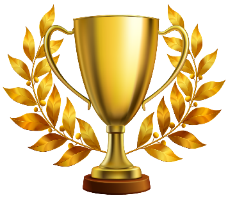 Организации, не оплатившие взносы в 2024 году
ГБУЗ НСО «ГКБ №2»
ГБУЗ НСО «ГБ №2»
ГБУЗ НСО «ГНОКГВВ»
ГБУЗ НСО «ГКБ СМП №2»
ГБУЗ НСО «НОКОД»
УЗ НСО «НОККД»
ЗАО ГСП №6 (не оплачен 2023, 2024)
ГБУЗ НСО «КДП №2»
ГБУЗ НСО «ГП №29»
РЦМП (не оплачен 2023, 2024)
ГБУЗ НСО «ССМП»
Санаторий «Лесной»
ФГБУ НИИТО
ГБУЗ НСО ЦКБ
ГБУЗ НСО «Бердская ЦКБ» (не оплачен 2023, 2024)
ГБУЗ НСО «Болотнинская ЦРБ» (нет 2023, 2024)
ГБУЗ НСО «Венгеровская ЦРБ»
ГБУЗ НСО «Здвинская ЦРБ»
ГБУЗ НСО «Каргатская ЦРБ»
ГБУЗ НСО «Корлыванская ЦРЮ»
ГБУЗ НСО «Кочковская ЦРБ» (нет 2023, 2024)
ГБУЗ НСО «Куйбешевская ЦРБ»
ГБУЗ НСО «Кыштовская ЦРБ»
ГБУЗ НСО «Обская ЦГБ»
ГБУЗ НСО «Северная ЦРБ»
ГБУЗ НСО «Чановская ЦРБ»
ГБУЗ НСО «Черепановская ЦРБ»
ГБУЗ НСО «НОГ №2 ВВ» 
ГБУЗ НСО «ГКП №22»
СОМЦ ФМБА
ФГБУ ВО НГМУ
Организации, которые до сих пор не организовали первичные ячейки НОАВ в своих коллективах
Горбольница №11 
Горбольница №34
Родильный дом №7
Детская больница скорой помощи
Психиатрическая больница №6 
Бюро судебно-медицинской экспертизы
Врачебно-физкультурный диспансер
Стоматологическая поликлиника №4
Стоматологическая поликлиника №5
Стоматологическая поликлиника №9
Поликлиника №14
Мошковская ЦРБ 
Новосибирская ЦРБ 
Чулымская ЦРБ
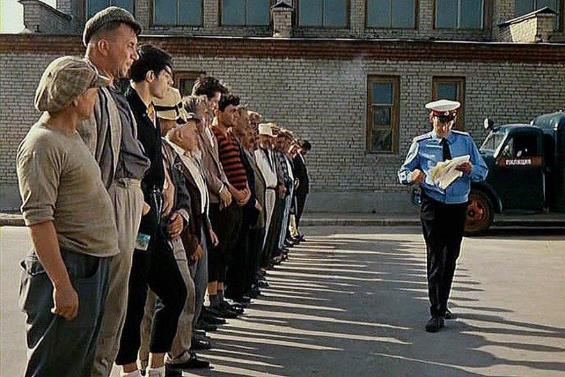 Президент утвердил несколько задач по развитию здравоохранения, включая:
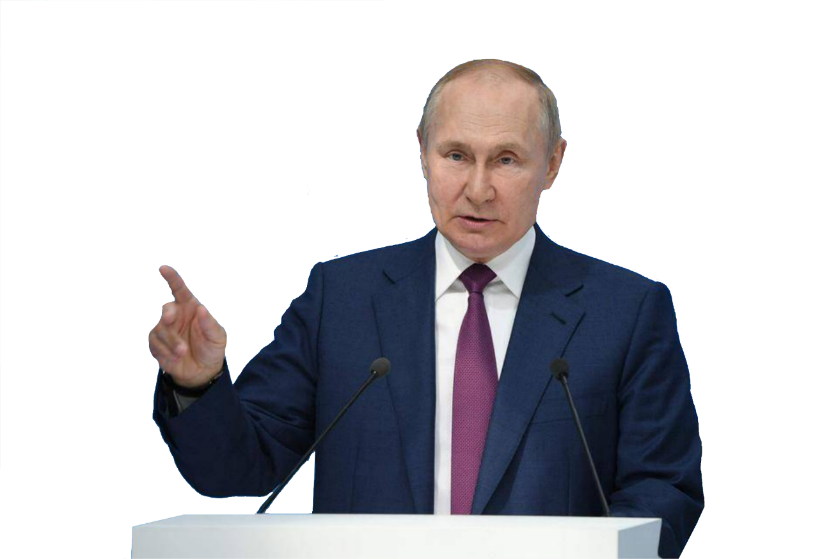 развитие института саморегулирования; 
работу национальной медицинской палаты; 
улучшение системы непрерывного медицинского образования;
увеличение ответственности чиновников за организацию медицинской помощи.
Перечень поручений по вопросам развития здравоохранения от 29 июня 2024 года
Правительству Российской Федерации рассмотреть вопросы и представить предложения:

а) по формированию порядка участия Союза медицинского сообщества «Национальная медицинская палата» в разработке норм и правил в сфере охраны здоровья, включая механизм предварительного обсуждения проектов актов Правительства Российской Федерации и Минздрава России по вопросам организации оказания медицинской помощи на площадке Общероссийской общественной организации «Народный фронт «За Россию»;

в) о возможности наделения Союза медицинского сообщества «Национальная медицинская палата» дополнительными полномочиями в сфере здравоохранения;
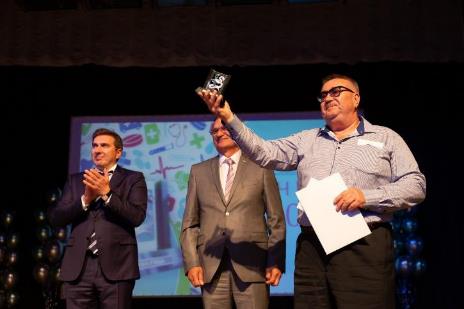 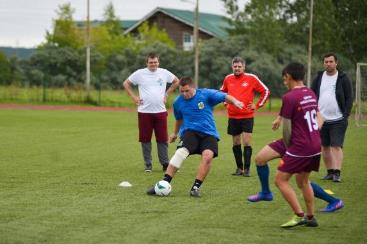 Врач года
Турнир по бильярду
Конкурс «Спасибо, доктор!»
Спартакиады медицинских работников
Областной чемпионат по боулингу
Конкурс красоты
Фестиваль самодеятельного творчества
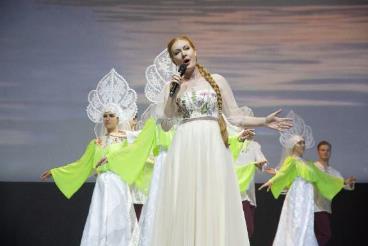 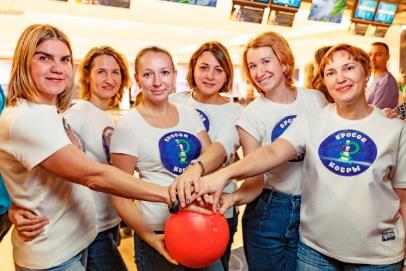 Конкурс профессионального мастерства «Врач года»
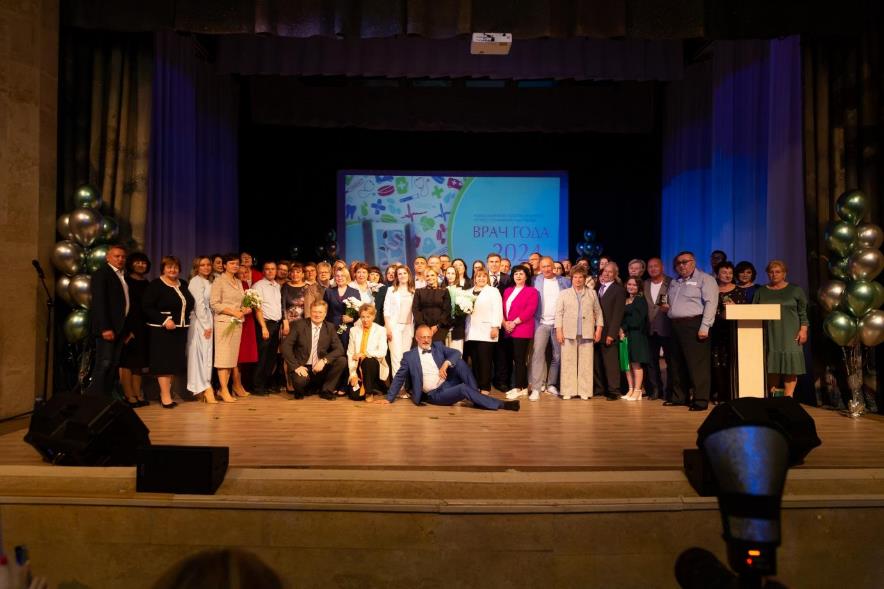 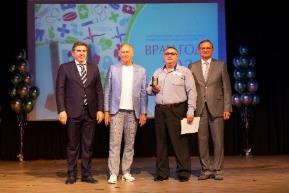 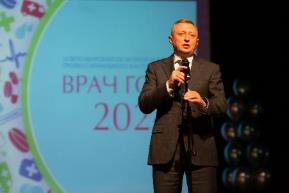 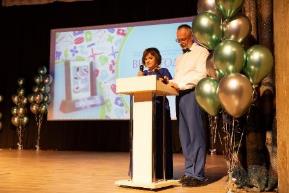 Проводится с 2003 года
Общее количество медработников, принимающих участие во всех этапах конкурса, ежегодно превышает 
500 человек.
Номинанты областного конкурса регулярно принимают участие во Всероссийском этапе конкурса и неоднократно становились его победителями.
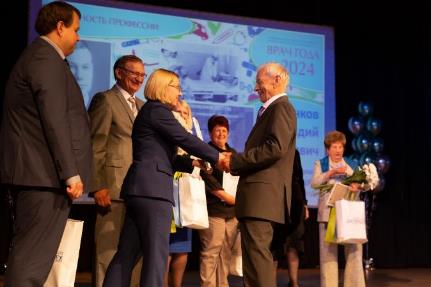 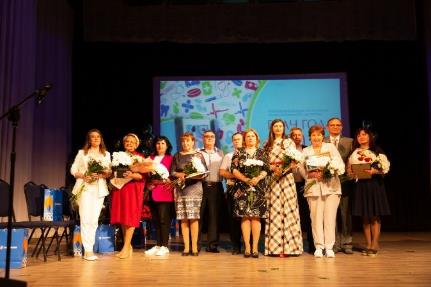 Всероссийский конкурс «Врач года»
2021
2021
2022
2021
2021
«Лучший стоматолог»
2 место
«Лучший 
участковый педиатр»
1 место
«Лучший врач КЛД»
3 место
«Лучший педиатр»
2 место
«Лучший онколог»
2 место
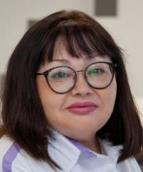 Калюжная 
Ольга Николаевна 
врач-стоматолог детский
ГБУЗ НСО «ДГСП»
Мамедова 
Ирина Алексеевна 
врач-педиатр участковый
ГБУЗ НСО «Ордынская ЦРБ»
Ткаченко 
Ирина Александровна 
заведующая отделением, 
врач-педиатр
ГБУЗ НСО «Бердская ЦГБ»
Филиппов 
Александр Алексеевич 
врач-онколог
ГБУЗ НСО «ГКБ №1»
Шеховцова 
Марина Адольфовна 
врач КЛД
ГБУЗ НСО «ГКБ №1»
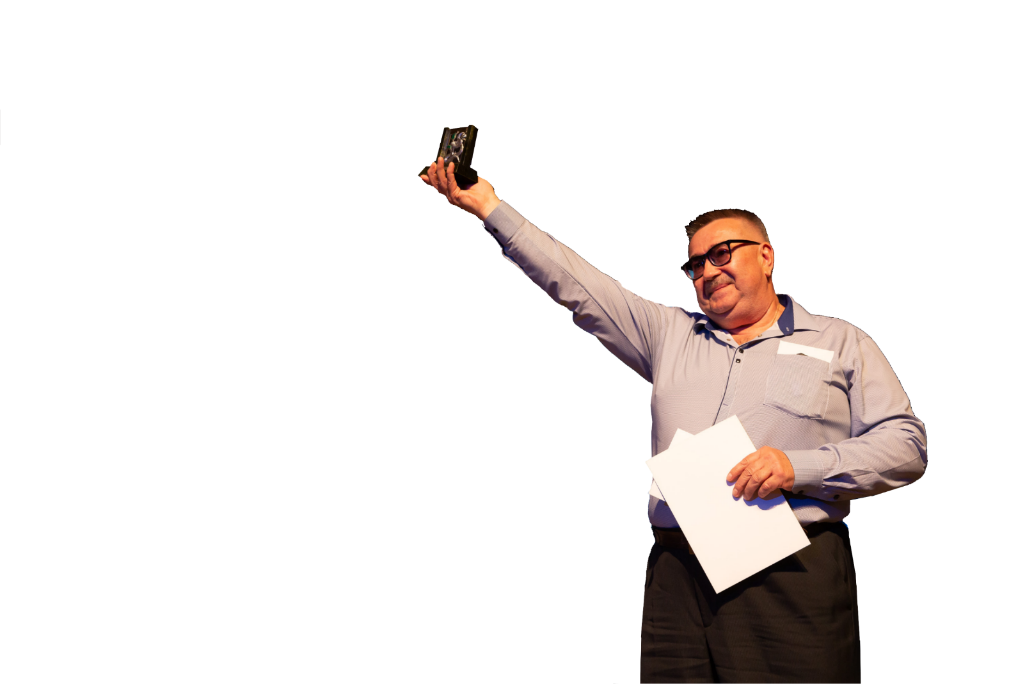 Победитель областного конкурса в 2024 году
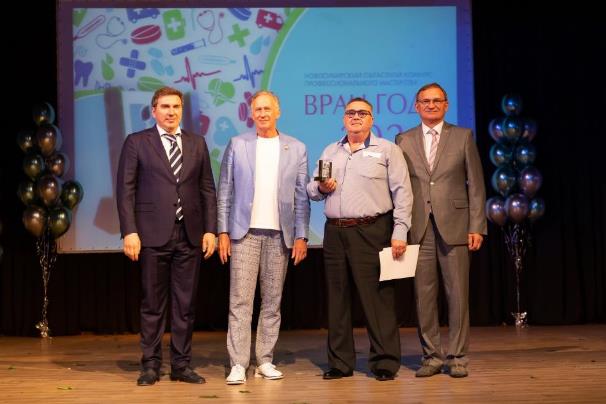 Дружинин Игорь Анатольевич
заведующий отделением – 
врач-анестезиолог-реаниматолог 
ГБУЗ НСО «ГНОКБ»
Приз зрительский симпатий
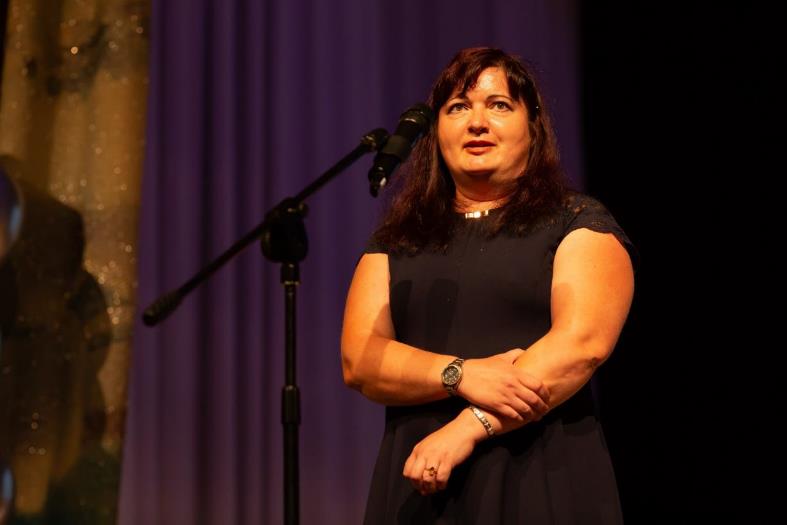 Шидловская Елена Владимировна
заведующая отделением – врач-хирург 
ГБУЗ НСО «ГКБ № 1»
номинация «За верность профессии»
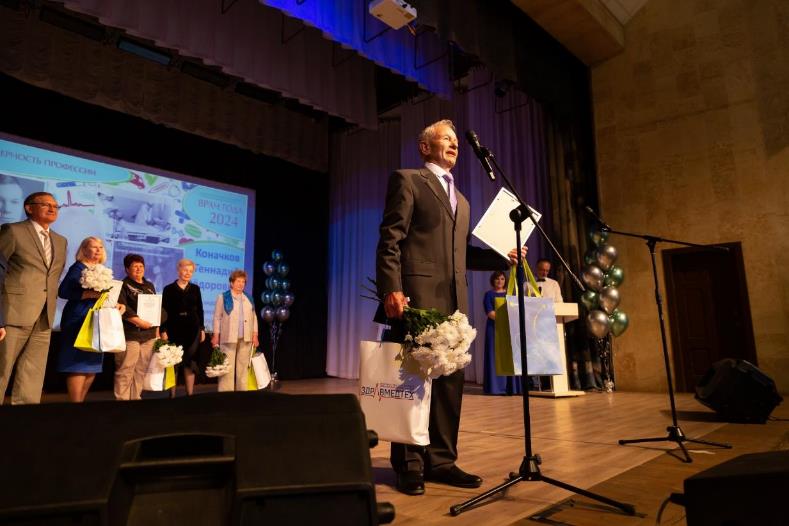 Коначков Геннадий Фёдорович
врач-эндоскопист 
ГБУЗ НСО «Карасукская ЦРБ»
номинация «Молодость. Новаторство. Талант»
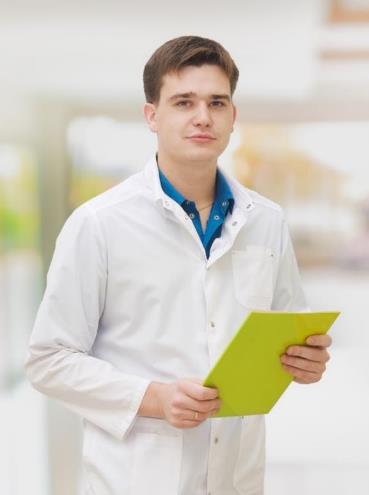 Чумаков Андрей Сергеевич
врач-анестезиологи-реаниматолог, заведующий отделением 
ГБУЗ НСО «ГНОКБ»
номинация «Нашему учителю»
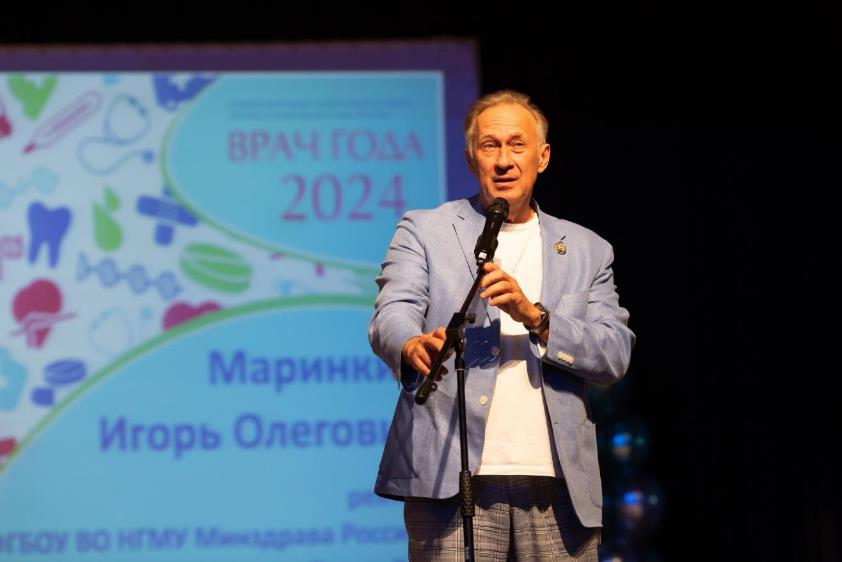 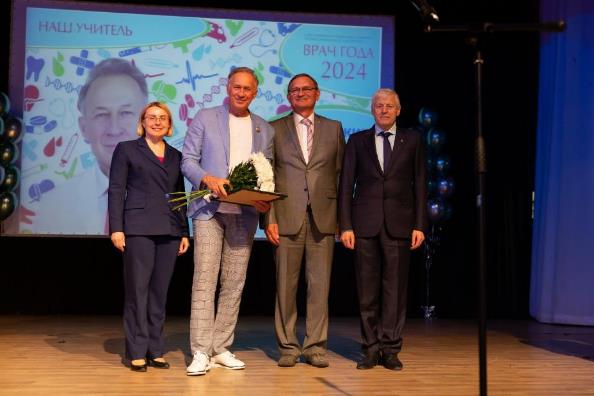 Маринкин Игорь Олегович
ректор ФГБОУ ВО НГМУ Минздрава России, 
Заслуженный врач РФ, профессор, д.м.н.
Спартакиада
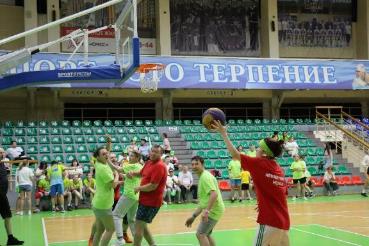 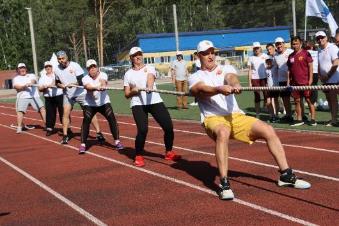 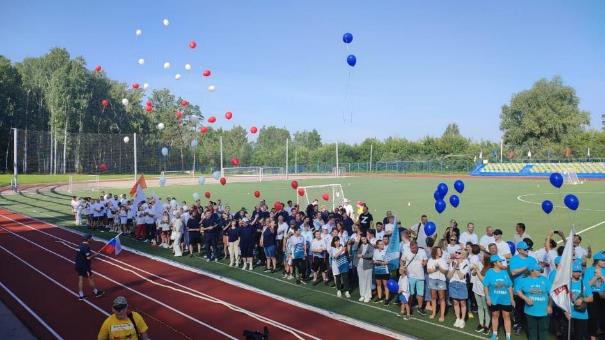 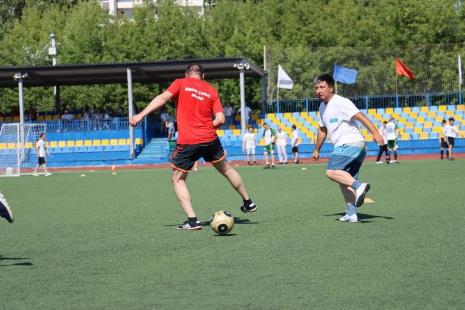 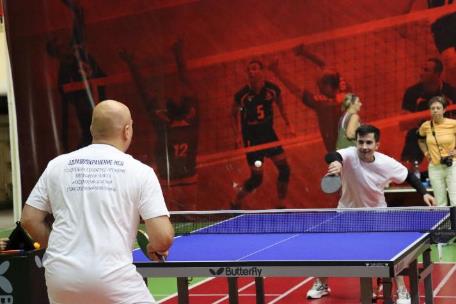 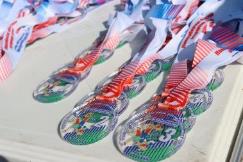 II зимняя Спартакиада медработников НСО
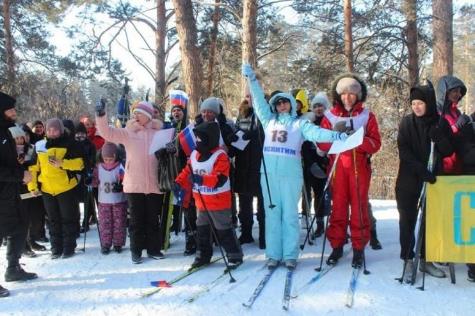 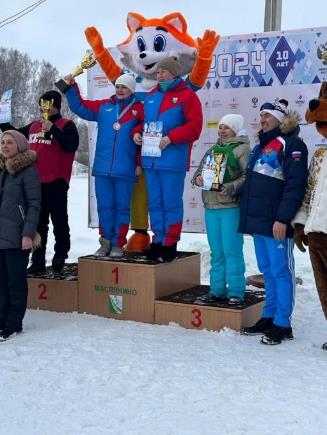 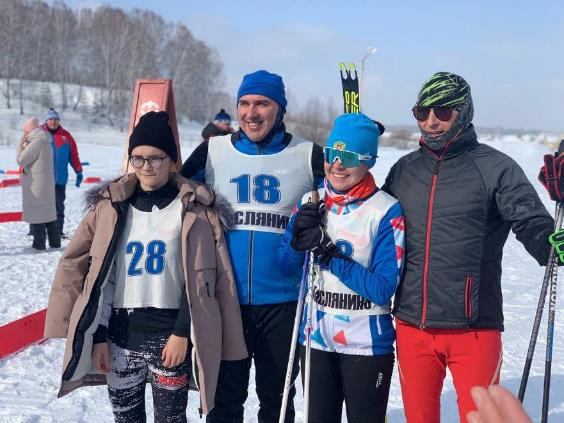 Турнир по бильярду
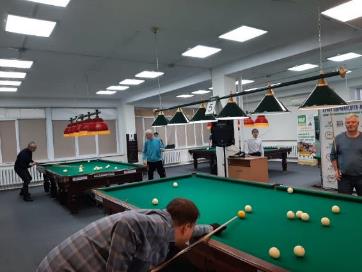 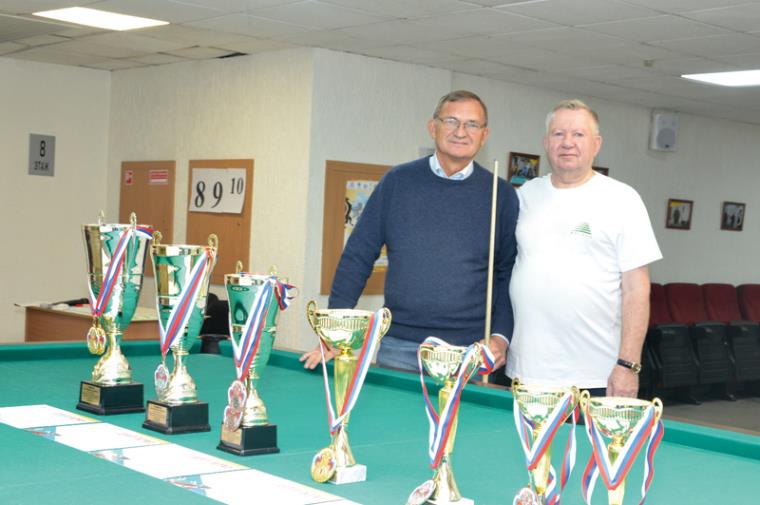 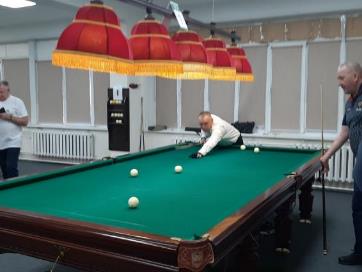 Турнир по боулингу
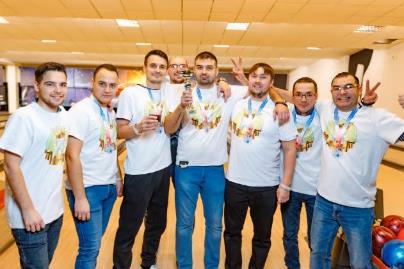 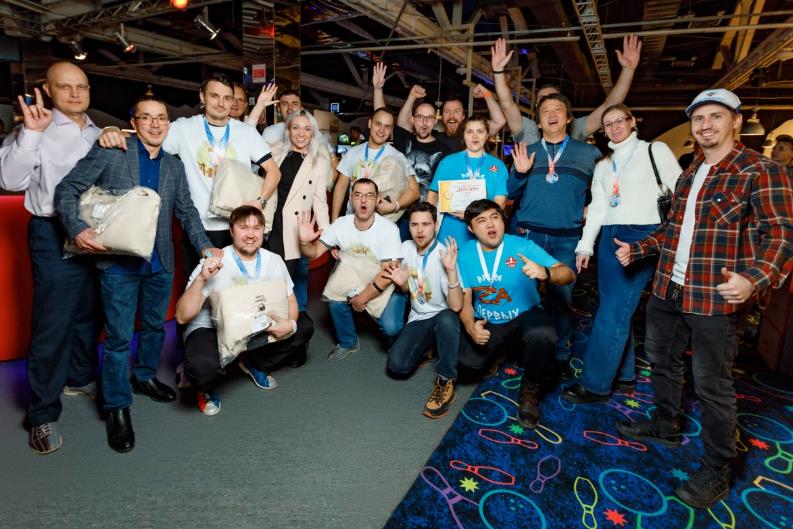 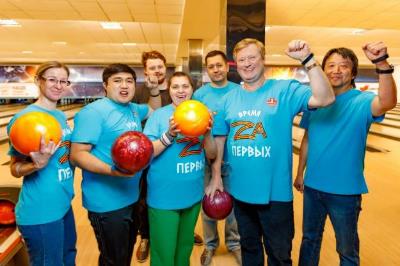 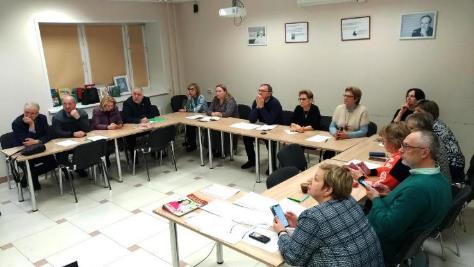 Офис НОАВ
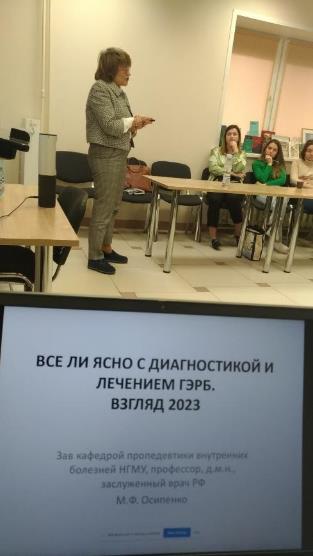 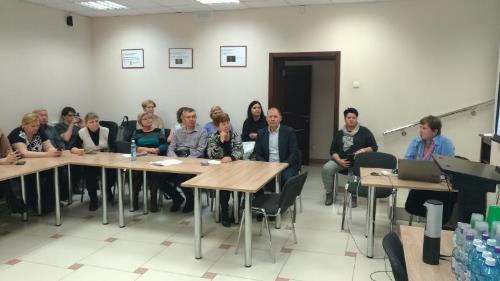 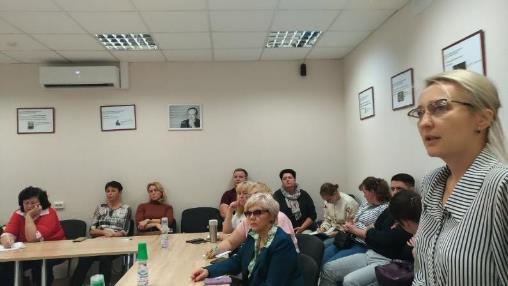 Наш сайт
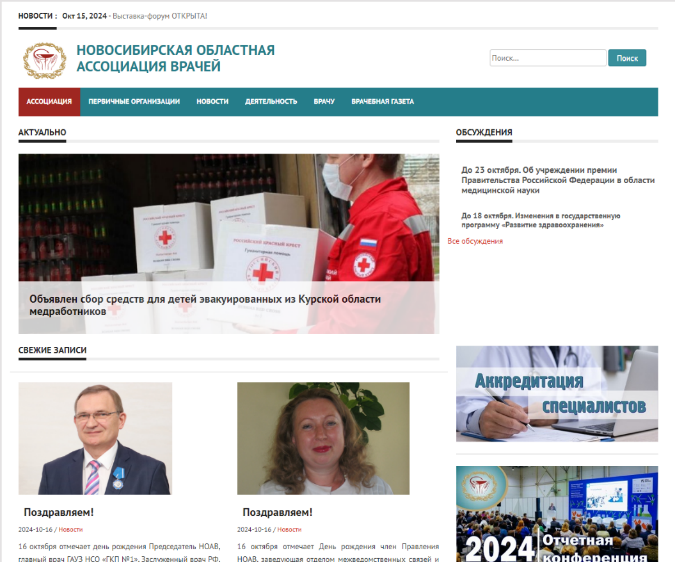 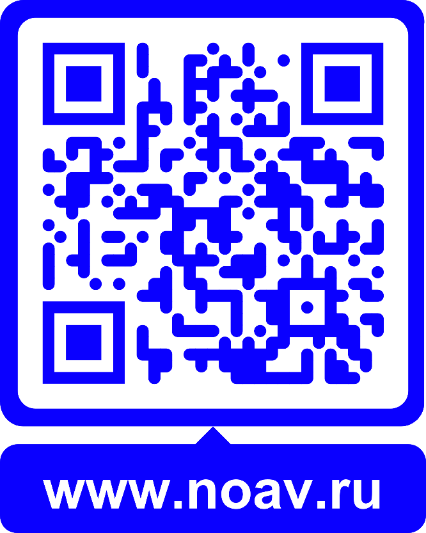 16 лет
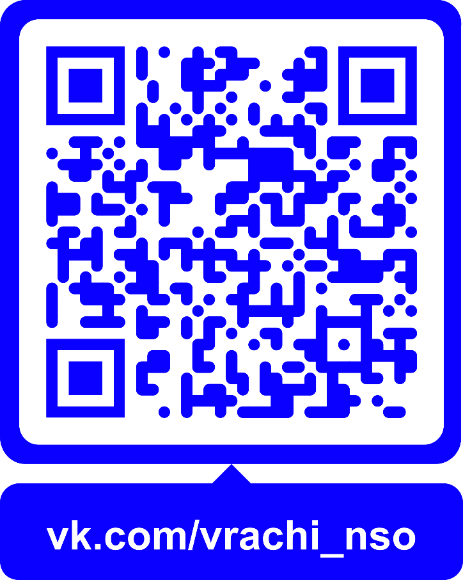 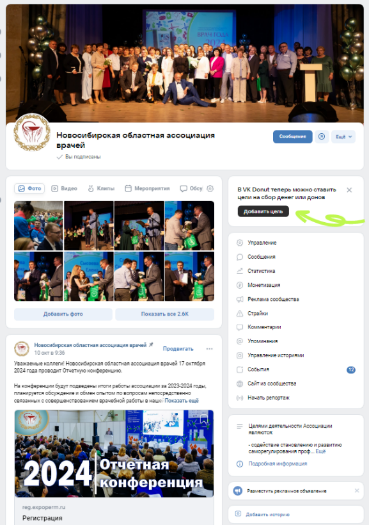 Официальная 
страница 
Вконтакте
vk.com/vrachi_nso
Онлайн-школа практикующего врача
конференции,  семинары, круглые столы
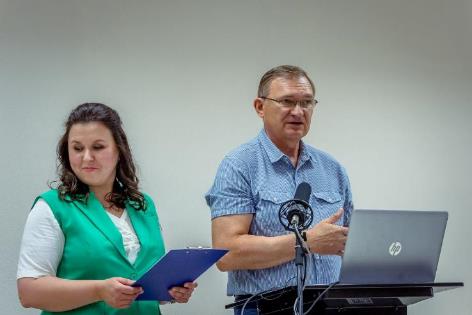 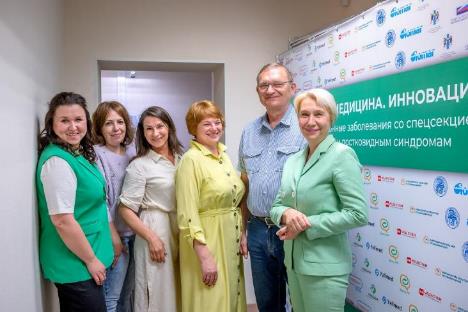 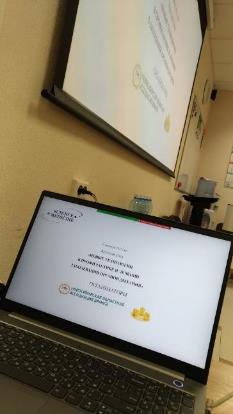 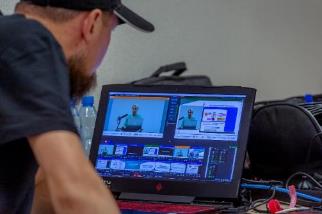 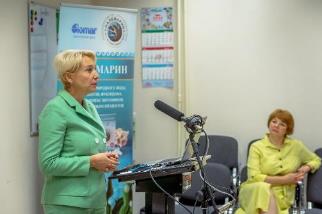 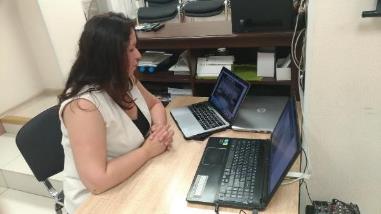 Обучающие семинары-тренинги на темы:
Эмоциональное лидерство;
Мотивация персонала с помощью влияния лидера.
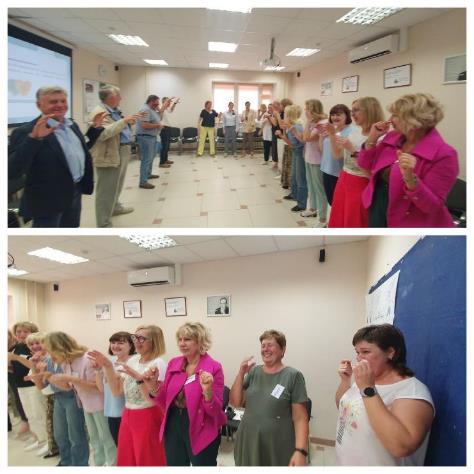 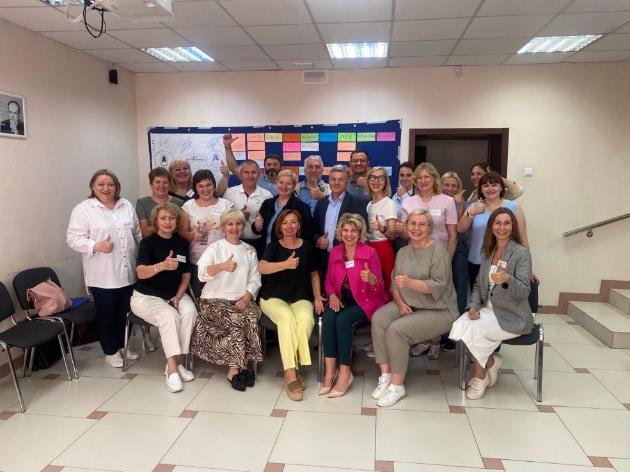 Работа  в рабочих экспертных группах при Минздраве НСО.
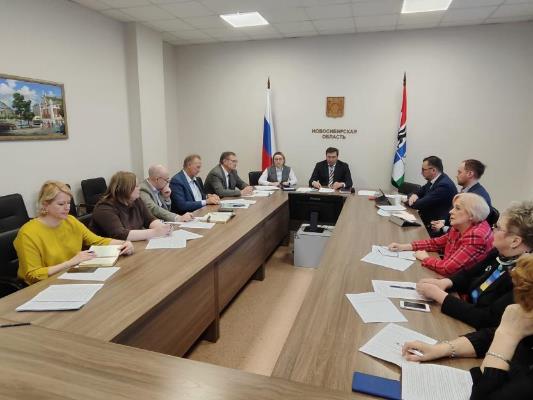 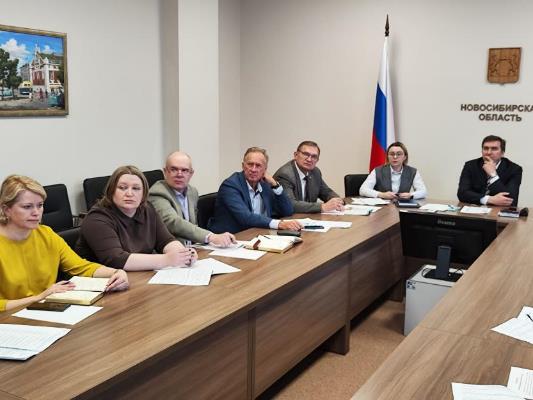 Работа в Координационном совете при ТФОМС
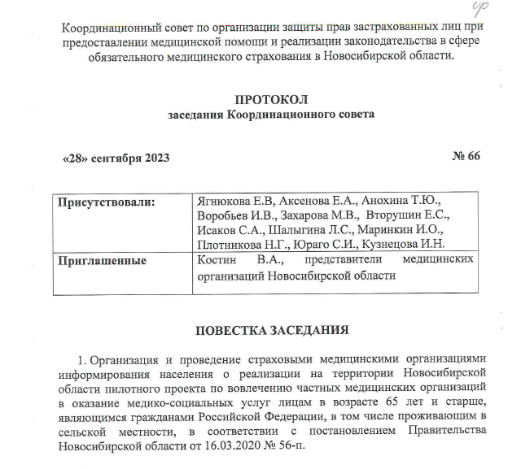 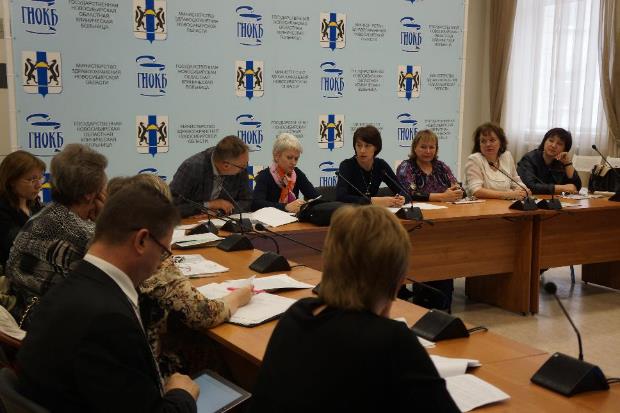 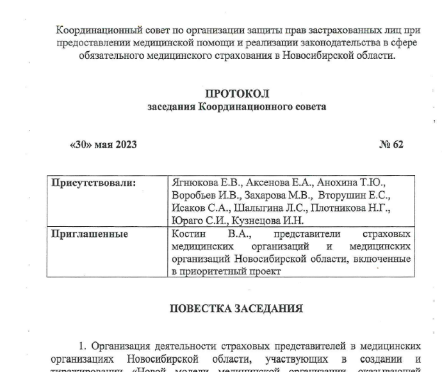 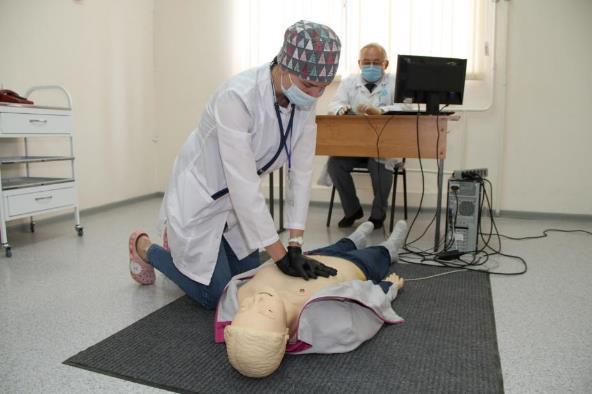 Аккредитация
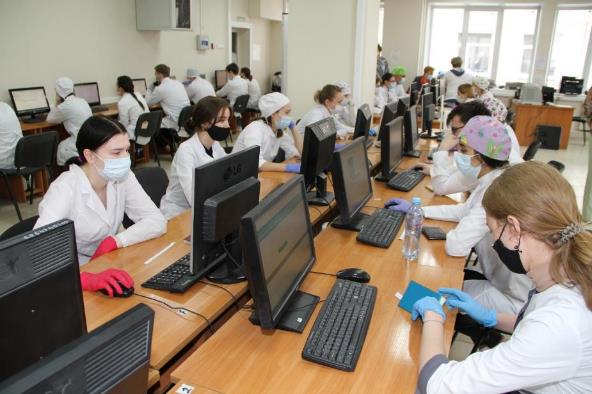 Итоги аккредитации 2021-2023 г.г.
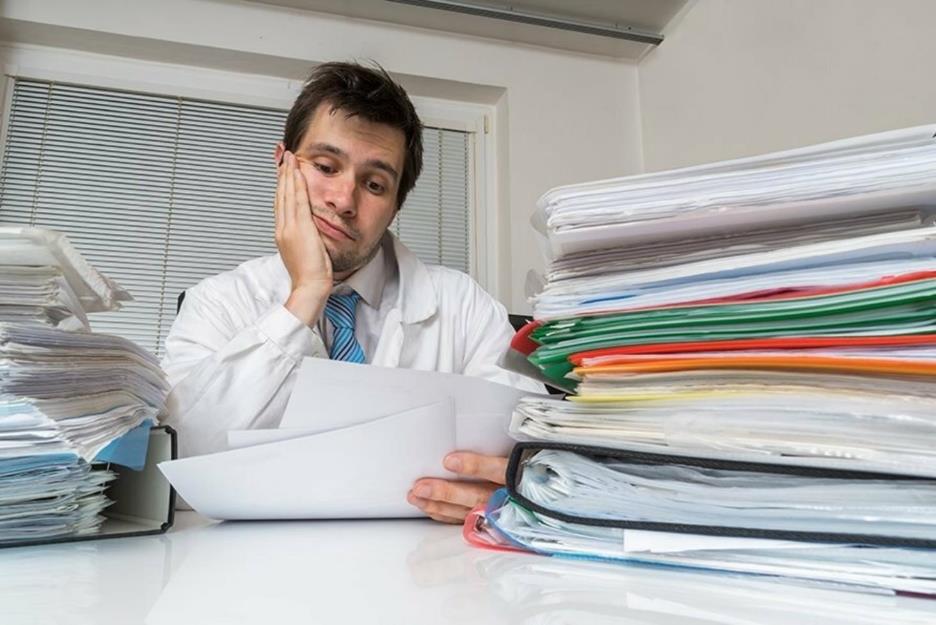 Проблемы аккредитации
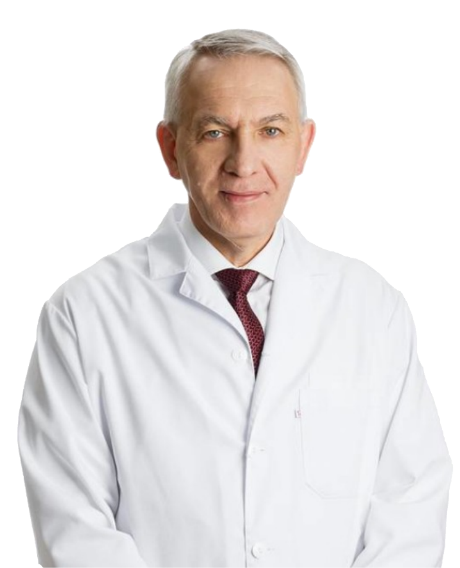 бесплатный труд членов комиссий
неподготовленность членов аккредитационных комиссий
плохая подготовка аккредитуемых врачей
генеральный директор Национального медицинского исследовательского центра им. В.А.  Алмазова, академик 
Евгений Владимирович Шляхто
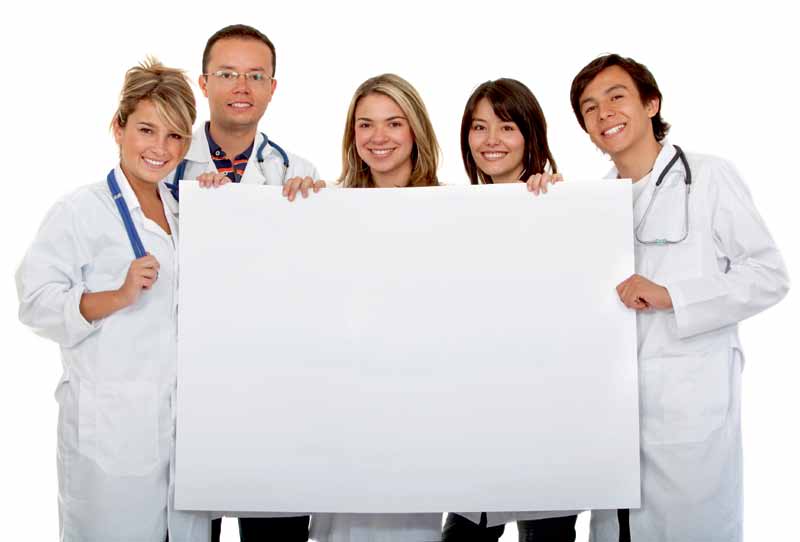 Страхование 
профессиональной  
ответственности 
врачей
Статистика судебных исков и страховых выплат ДКС НОАВ (за 9 лет)
16 млн
Рост суммы иска
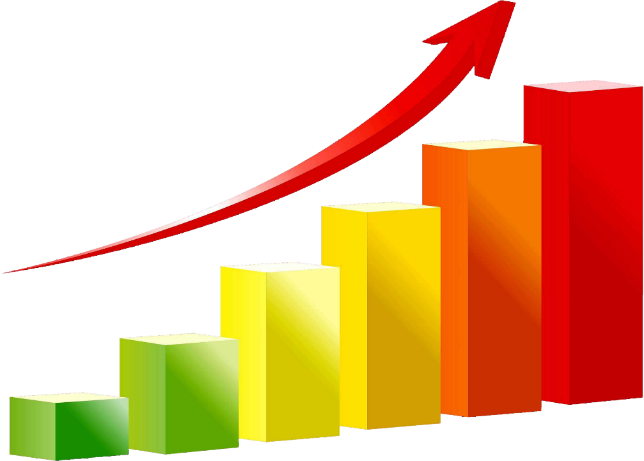 100 тыс
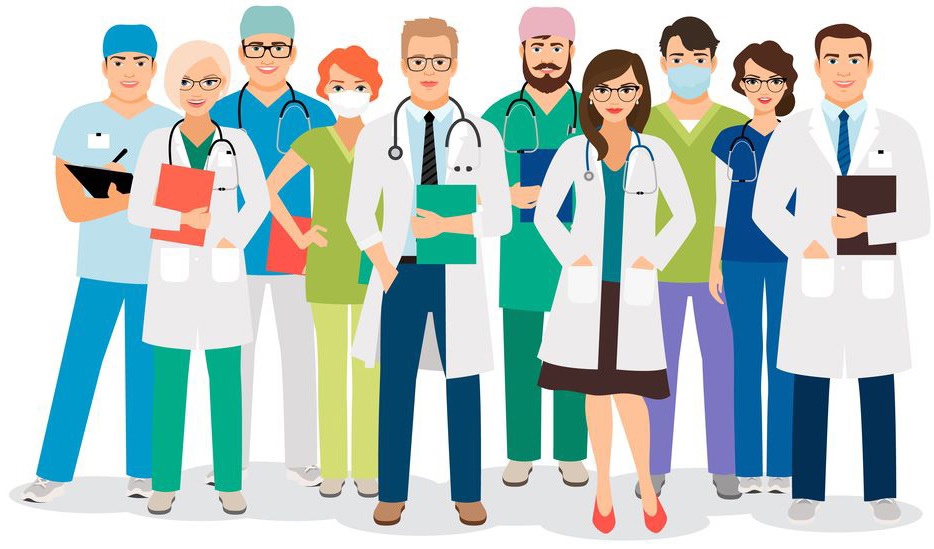 Застраховано 6000 врачей
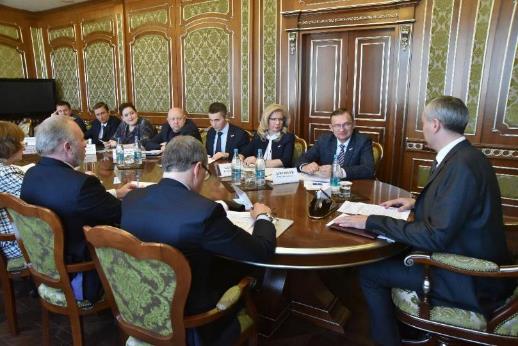 Участие в 
деятельности 
Народного 
фронта
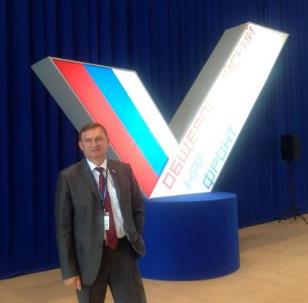 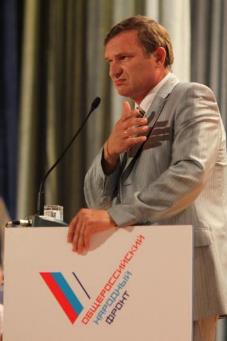 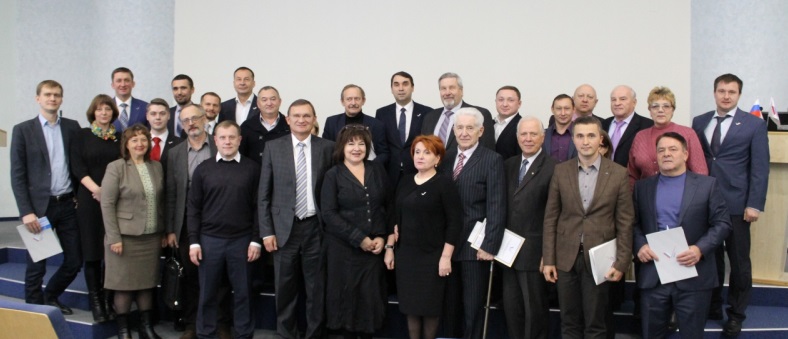 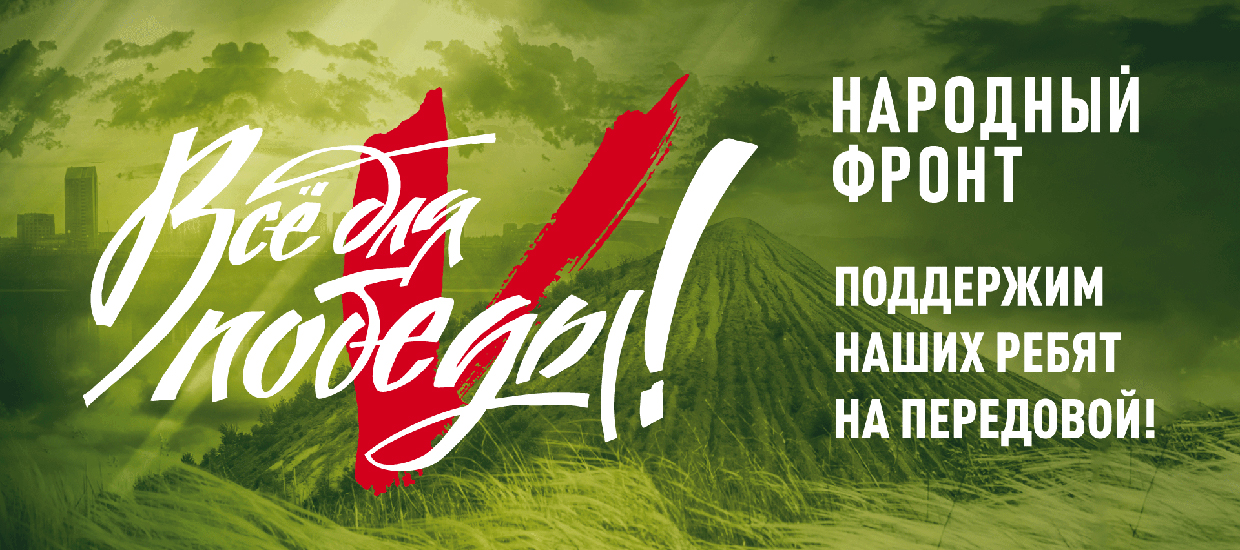 Сбор пожертвований на помощь семьям медиков, эвакуированных из Курской области
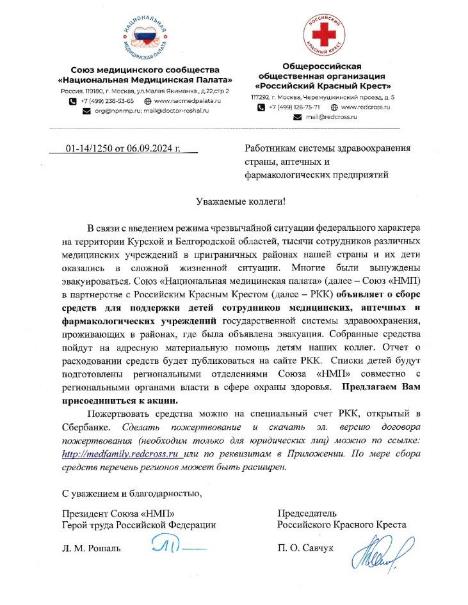 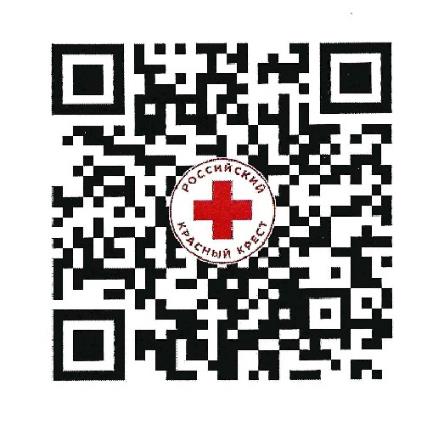 https://medfamily.redcross.ru/
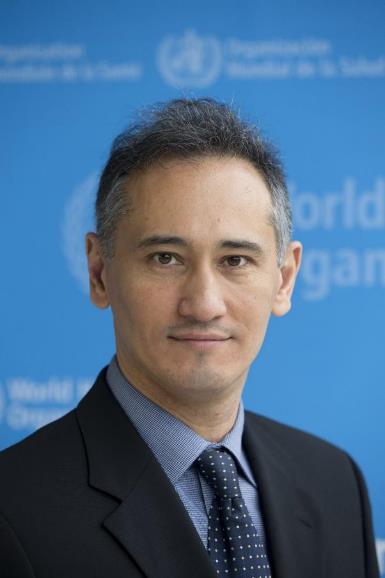 «…Популярность профессии врача снижается во многих странах. 
Это связано с тяжелым характером работы, большими нагрузками и частично низкими зарплатами. Поэтому вопросы мотивации и удержание медицинских специалистов должны рассматриваться как приоритетные, наравне с подготовкой кадров…»
представитель ВОЗ в России 
Батыр Бердыклычев
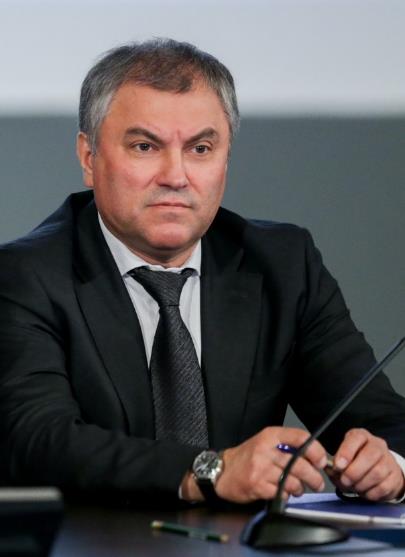 «… проблема дефицита медработников все более кричащая»
Спикер Госдумы ФС РФ
Вячеслав Володин
Обеспеченность врачами 
на 10 тыс. населения
Обеспеченность 
средним медицинским персоналом 
на 10 тыс. населения
Обеспеченность врачами в сельской местности на 10 тыс. населения
Обеспеченность
средним медицинским персоналом в сельской местности на 10 тыс. населения
Руководители организацией и их заместители.
Обеспеченность на 10 тыс. населения
Посещаемость
амбулаторного звена на одного жителя в год
Показатели работы круглосуточных стационаров
Обеспеченность койками дневных стационаров на 10 тыс. населения
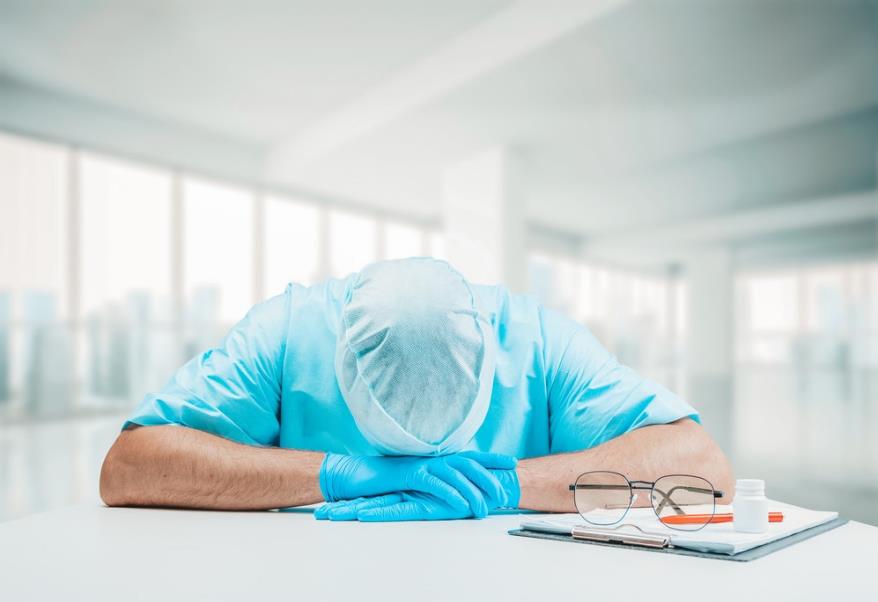 Крайне высокая
33%
Высокая

25%
Низкая или 
средняя
20%
Степень 
профвыгорания 
среди врачей
результаты исследования, 
проведенного в Томской области
«В России с каждым годом увеличивается число аспектов, усложняющих и омрачающих жизнь медиков. Помимо классических проблем в виде гипернагрузки, бумажной работы и низких зарплат, мы имеем растущее социальное недовольство здравоохранением, подогретое ярой готовностью следственных органов “работать”. В условиях сплошной правовой неопределенности эта синергия глупости и одержимости привела к тому, что медики попали как куры в ощип. Их по одному выдергивают то на “супчик”, то на “жаркое” – обвинительные приговоры, притом с реальными сроками лишения свободы, в отношении рядовых врачей уже перестали быть сенсацией. Такими темпами скоро заговорят не о выгорании, а о вымирании врачей»
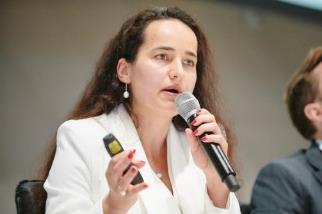 Полиниа
Габай
вице-президент 
фонда «Вместе 
против рака», 
к.ю.н.
«…обновить государственную политику в сфере медицинских кадров, а также внедрить правовые механизмы, чтобы выпускники медицинских ВУЗов отрабатывали по своему профилю не менее трёх лет»
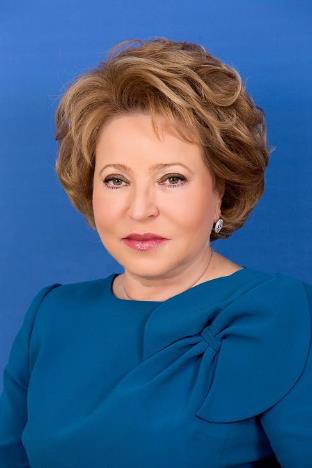 председатель Совета федерации 
Валентина Матвиенко
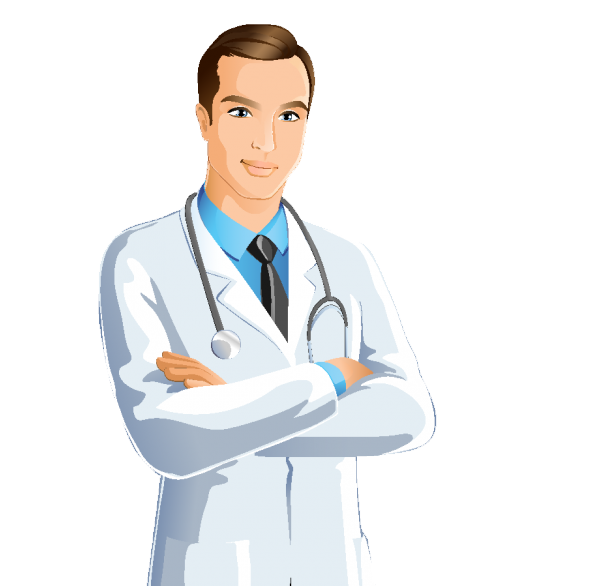 70% опрошенных предлагает повысить зарплаты и решить вопросы с жильем, а также минимизировать бумажную работу.
По данным опроса сервиса «Актион-медицина», февраль 2024 г.
«... Самый потрясающий, доброжелательный врач для нашей системы здравоохранения, в целом, и для поликлиники, в частности,  менее ценен, чем врач, умело выполняющий планы по диспансеризации, вакцинации и т.д…. Хороший ты, плохой ли– работодателя не интересует. Главное, чтобы план был выполнен и деньги поликлиника получила… В итоге для существующей системы интеллект и компетентность имеют сопоставимую ценность с красотой для водителя такси…»
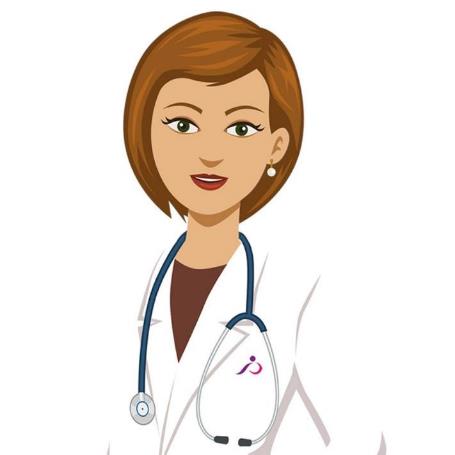 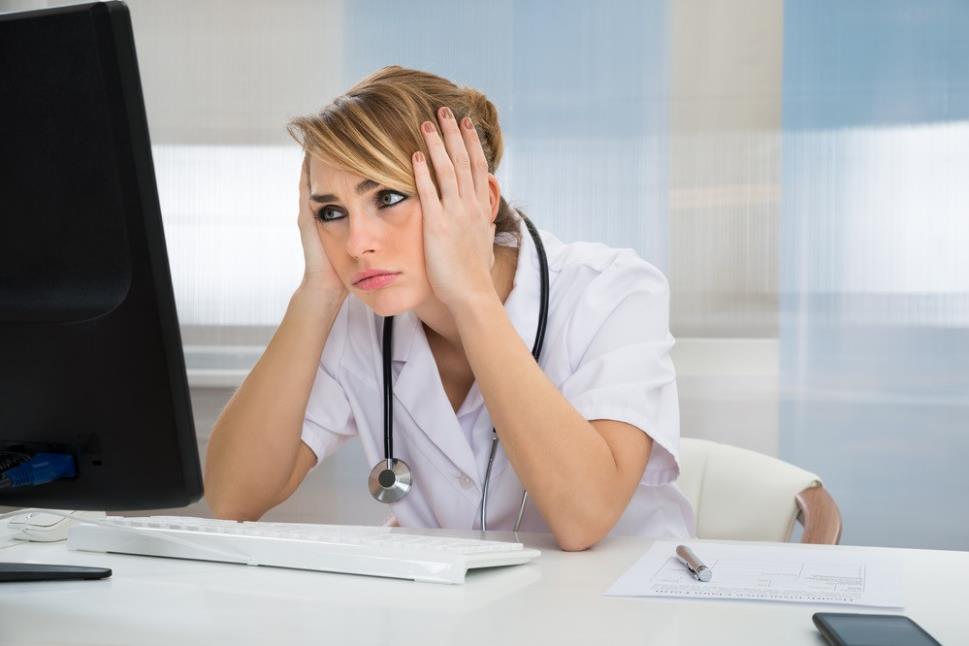 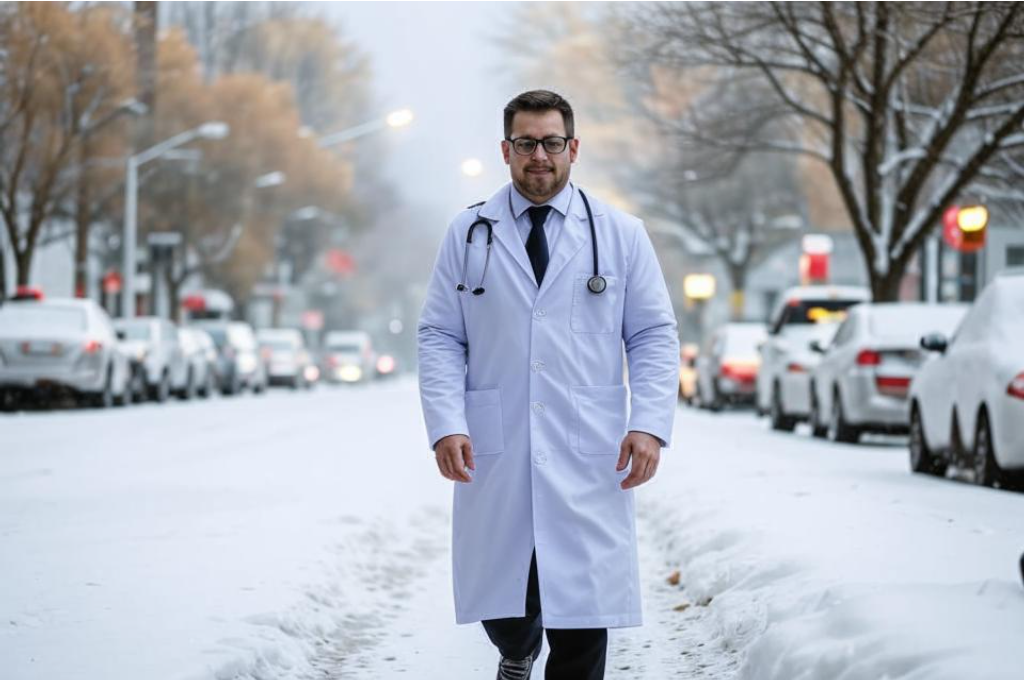 «…Из поликлиники медицина ушла. 
В поликлинике теперь нет медицины. В поликлинике есть ремонт, оборудование, есть маршрутизация пациента, есть инструментальная аппаратная диагностика. Но мыслительная медицина, обобщающая, аналитическая, говорящая о диагнозе и лечении, из поликлиники ушла…На это нет времени, а если нет времени – то этим не занимаются, а если не занимаются – то теряется навык… Поэтому навык постановки диагноза и осмысленного лечения из поликлиники ушел… Люди не хотят идти к врачу, потому что первичное звено медицинской помощи находится в кризисе»
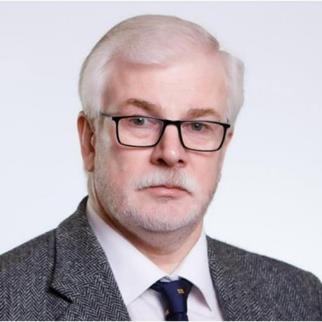 д.м.н, профессор
Стремоухов 
Анатолий 
Анатольевич
«…Недавно общались с индийскими врачами. У них прием 5 минут на пациента! Но! Врач занимается только пациентом, всё пишет медсестра. Дебильной отчётности, кривых программ нет. Пациент готовится к приему, заранее записывает жалобы. Доход врача от 200 тыс. рупий (рупия- 1,1рубля) у интерна,  до 500 тыс -  у опытного врача. Цены на всё, кроме бензина, в полтора – два раза ниже. Врачей крайне уважают, считается брахманская профессия. Обычно дом более 300 метров, домработница. При встрече все соседи кланяются. Возражать и, тем более, хамить в голову никому не придёт. Сутяжничать и жалобы катать считается моветон. 75% индийских врачей сталкивались с агрессией в тоне пациента 1-2 раза в течение всей профессиональной карьеры, а не несколько раз в день. Конкурс при поступлении 4-5 человек на место, все обучение платное, дорогое. Половина проходит потом стажировки в США или Британии. 99% - это дети и внуки врачей. 
          Я не знаю, что дальше будет с нашей медициной… Но, когда врачи погрязли в отчётах, бумажной работе, когда у большинства нет медсестер, и это ещё за низкую зарплату…»
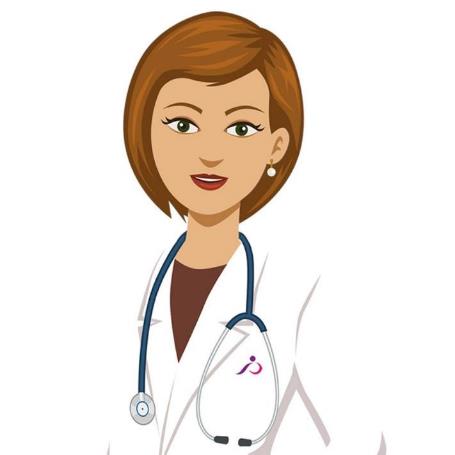 сообщение с сайта «Врачи РФ», которое оставила доктор О. Суворова
(орфография автора сохранена)
Среди мер, призванных решить кадровые проблемы, не последнюю роль играет социальная защита врачей, а именно:

1. Обеспечение медицинских работников жильем
2. Внеочередное устройство детей медицинских работников в детские дошкольные учреждения.
3. Финансирование оздоровительных мероприятий для медицинских работников
4. Обеспечение медицинских работников в сельской местности служебным 
5. Оплата (по крайней мере, частичная) коммунальных расходов. 
6. Надбавка к заработной плате за работу по «дефицитный специальности». 
7. Льготный прием детей медицинских работников в профильные ВУЗы и СУЗы и так далее.
8. Установления надбавок 5 – 10% к пенсии медицинским работникам, отработавшим более 20 лет сельской местности, на участке и т.д.
«Для повышения престижа профессии и решения проблемы дефицита врачей необходимо ввести программу предоставления бесплатного жилья медицинским работникам. В первый год после трудоустройства жилье нужно предоставлять в рамках соцнайма, а потом разрешить его приватизировать через пять лет после начала работы в медучреждении»
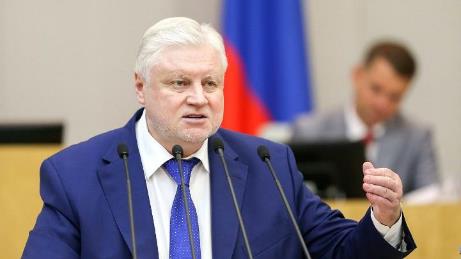 депутат Госдумы 
Сергей Миронов
«На базе регионального центра первичной медико-санитарной помощи Медицинского информационно-аналитического центра, Центра общественного здоровья и медицинской реабилитации началось обучение первой группы медицинских координаторов. Большинство из них уже имеют опыт работы в поликлиниках региона»
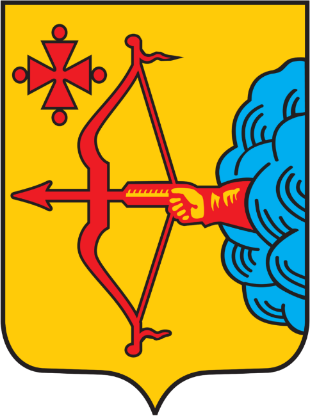 пресс-служба Кировской области
«…в регионах резко выросла просроченная кредиторская задолженность медицинских организаций…»
«…Действующая система не обеспечивает контроль за расходованием средств… Финансирование медицины должно производиться без посредников, которыми сейчас выступают страховые кампании…»
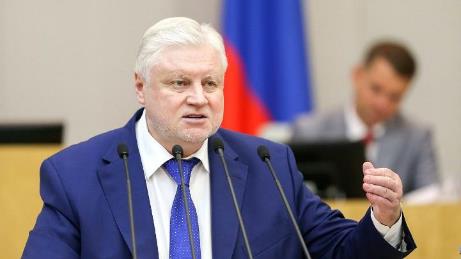 депутат Госдумы 
Сергей Миронов
«… Один мудрый человек мне сказал: «Мы создавали систему ОМС зимой, а сейчас настало лето. А мы в этой зимней шубе ходим до сих пор. Мне кажется, система медицинского страхования должна разделится на два компонента. Первый – социальное обеспечение, т.е. управление обычными и хорошо прогнозируемыми рисками возникновения потребности в помощи. Второй – социальное страхование от тяжелых заболеваний, возможно, с введением специального варианта долгосрочной накопительной страховки на случай возникновения онкологических, аутоиммунных заболеваний и т.д.»
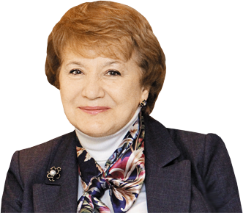 директор Института 
экономики здравоохранения 
Высшей школы экономики 
Лариса Попович
«…Наше здравоохранение пока сидит на голодном пайке. Государственное финансирование медицины у нас составляет 3,5 % от ВВП. Хотя в развитых странах, близких нам по уровню экономического развития это более 5% ВВП, а в старых странах Евросоюза – даже 9%».
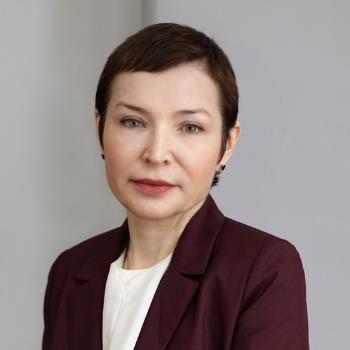 Ректор Высшей школы 
организации и управления здравоохранением 
Гузель Улумбекова
«Образ будущего здравоохранения – это, по сути дела, экосистема сквозных технологий, которые сопровождают человека на протяжении всей жизни – от рождения до завершения жизненного пути. 
Поэтому эта система будет набирать ещё больший оборот.»
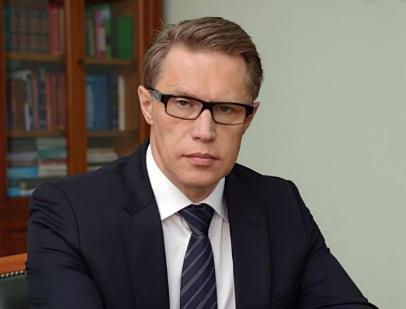 министр здравоохранения РФ 
Михаил Мурашко
«Считаю необходимым увеличить объем бюджетных средств, ежегодно направляемых на разработку инновационных медицинских технологий и продуктов»
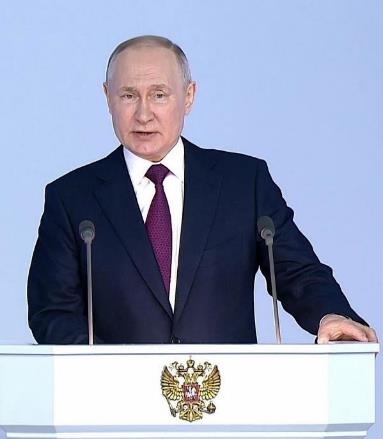 Владимир Путин
«Это, в том числе, технологии управления на основе данных, индивидуальные лекарства, новое медицинское оборудование и методы лечения заболеваний, подбор витаминов  и режимы питания и так далее – всё это должно быть настроено на сбережение, укрепление здоровья, эффективное лечение конкретного человека, а также технологии дистанционного мониторинга здоровья, которые уже становится повседневной, обыденной практикой. На первый план должна выйти  именно профилактика, раннее выявление заболеваний»
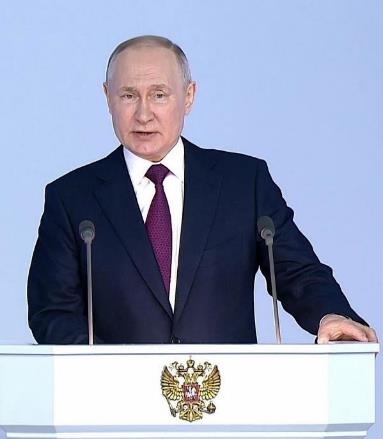 Владимир Путин
…Предстоит создать современную систему здравоохранения на всех уровнях. Она должна соответствовать самым высоким мировым стандартам…
Очень много нерешенных проблем. Среди них – нехватка врачей, особенно в небольших городах, сложности с записью к нужному специалисту, быстрота прохождения обследований…
Нужно повышать престиж, статус, материальное положение медработников, укреплять их защиту, в том числе правовую…
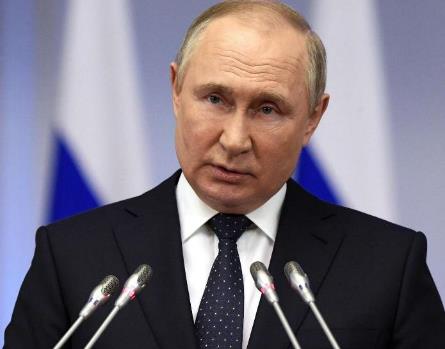 Владимир Путин
Контакты
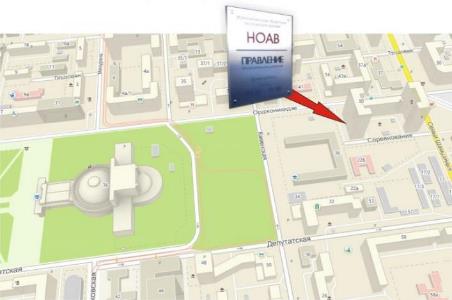 Адрес: 630099, г. Новосибирск, 
ул. Орджоникидзе, 30тел. (383) 328-15-75e-mail: vrachi-nso@yandex.ru
Сайт: www.noav.ru
ВК: vk.com/vrachi_nso
Спасибо за 
внимание!